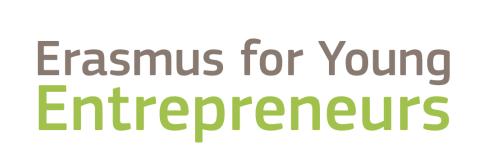 ERASMUS JAUNAJIEM UZŅĒMĒJIEM
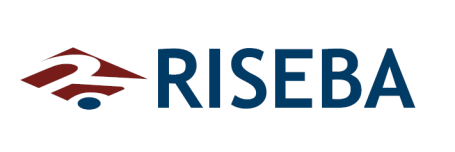 Mg.sc.soc. Reinis Budriķis
Projektu daļas vadītājs
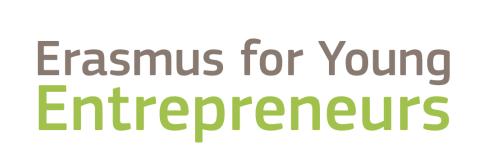 Business opportunities for European Young Entrepreneurs
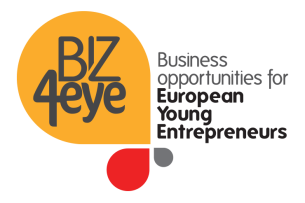 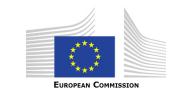 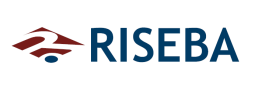 Erasmus jaunajiem uzņēmējiem
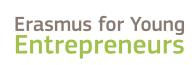 3
3
Izveidota 2009 gadā
Administrē Eiropas Komisija 
Programmas 7 cikls
15 apstiprināti projekti
6 500 000 EUR
100 partneri
Eiropas Savienības dalībvalsts
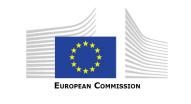 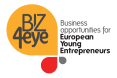 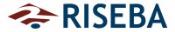 Programmas Mērķis
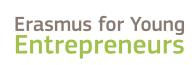 4
4
Sekmēt uz darbu balstītu apmācību jaunajiem uzņēmējiem;
Veicināt uzņēmējdarbības kultūru;
Veicināt starpvalstu sadarbību;
Palielināt  jauno uzņēmēju skaitu;
Radīt jaunas darbavietas;

jaunajiem uzņēmējiem mācīties no pieredzējušiem uzņēmējiem
uzņēmējiem dalīties pieredzē ar jaunajiem uzņēmējiem
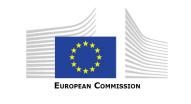 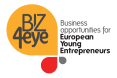 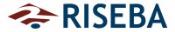 Biz4EYE
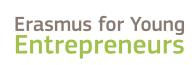 5
5
Business opportunities for European Young Entrepreneurs

Radošais un Kultūras sektors
2015. GADA februāra– 2017. GADA JANVĀRIM
Jauno uzņēmēju atlase un informēšana;
Uzņemošo uzņēmēju atlase un informēšana;
Attiecību veidošana un uzraudzība;
Mobilitāte -  1-6 mēneši
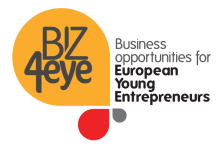 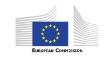 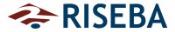 Sektors
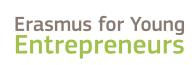 6
6
Primāri Radošais un kultūras sektors
Jebkurš cits sektors
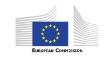 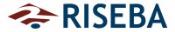 Biz4EYE partneri
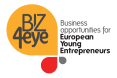 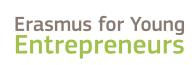 7
7
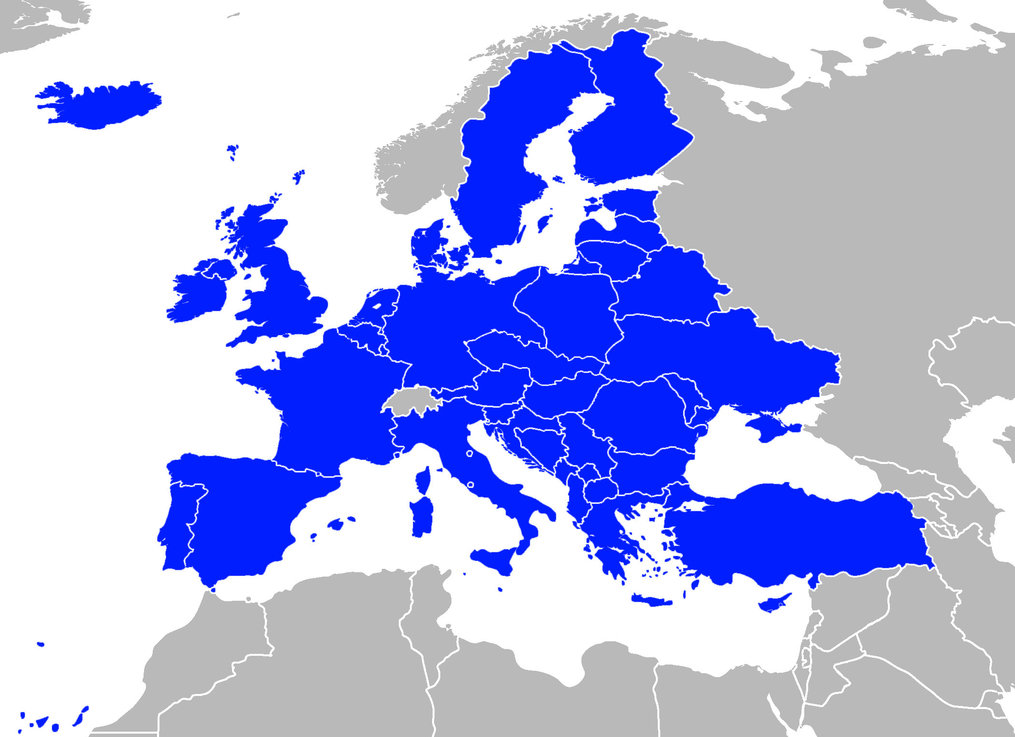 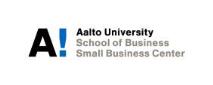 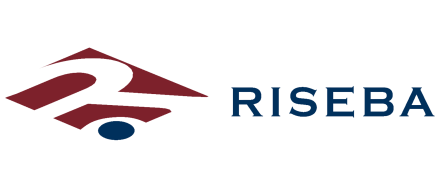 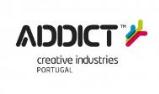 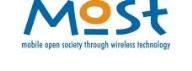 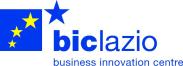 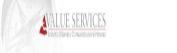 Mobilitātes ietvars
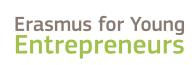 8
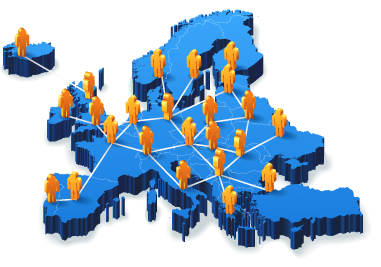 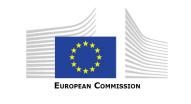 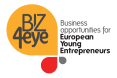 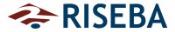 Jaunais uzņēmējs
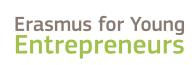 9
Biznesa ideju autori
Uzņēmumu vadītāji mazāk 3 gadiem;
Valsts rezidents
Nerezidents, kurš piedejos 12 mēnešos uzturējies valstī  vismaz 183 dienas
Nav vecuma ierobežojuma
Vēlas uzsākt savu uzņēmējdarbību
Vēlas attīstīt savu uzņēmējdarbība
Valodas zināšanas
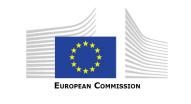 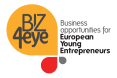 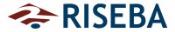 Ieguvums jaunajiem uzņēmējiem
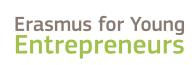 10
Gūt pieredzi par uzņēmējdarbības attīstību
Uzsākt savu uzņēmējdarbību
Attīstīt savu biznesu
Iegūt starptautiskus kontaktus
Iegūt zināšanas par starptautisko tirgu
Iegūt klientus 
Iegūt investorus un sadarbības partnerus
Izzināt starpvalstu kultūru
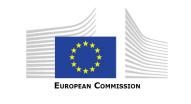 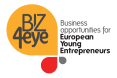 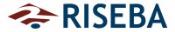 Stipendijas apmērs
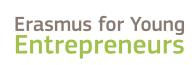 11
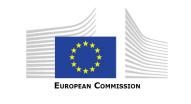 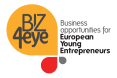 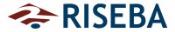 Pieteikšanās projektam
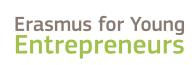 12
Elektroniski - http://www.erasmus-entrepreneurs.eu/
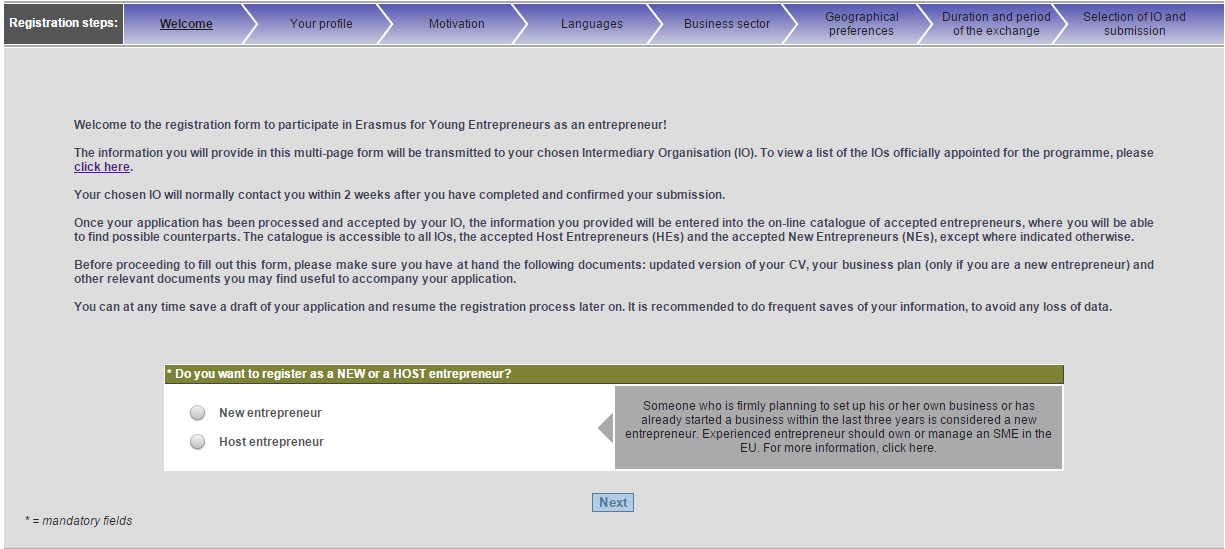 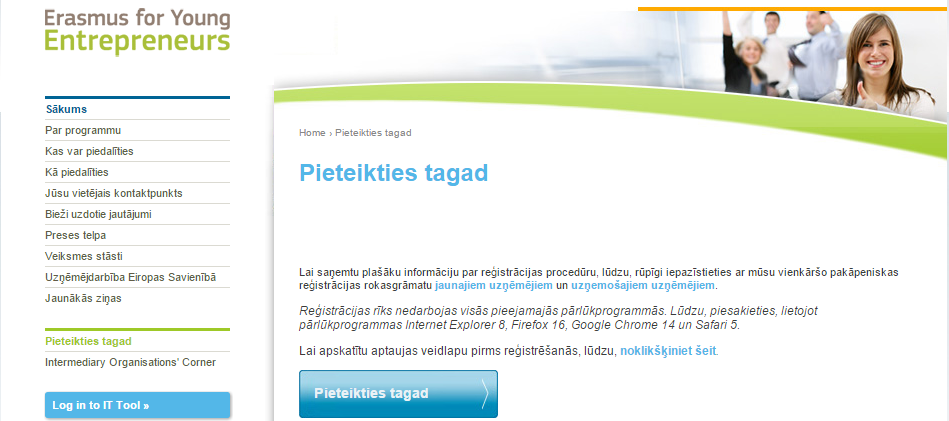 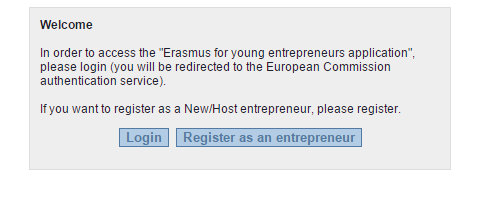 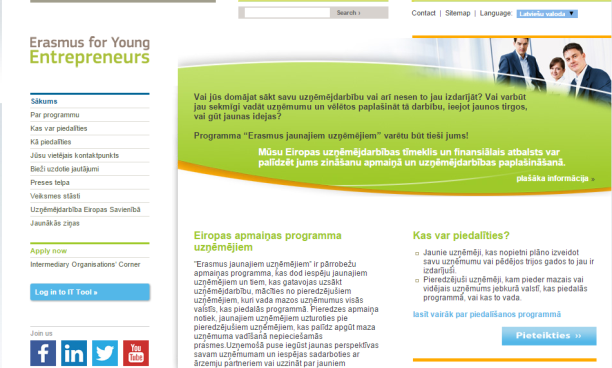 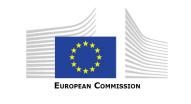 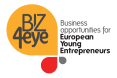 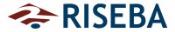 Pieteikšanās projektam
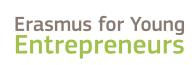 13
Aizpilda pieteikumu
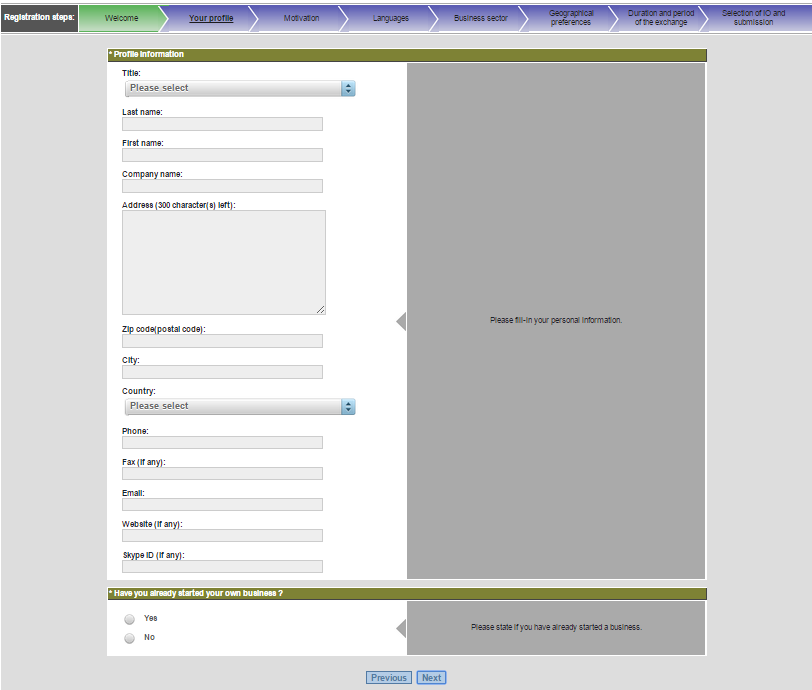 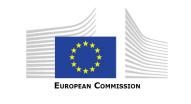 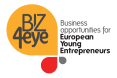 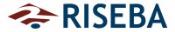 Pieteikšanās projektam
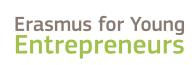 14
Pievieno CV
Pievieno motivācijas vēstuli
Pievieno biznesa plānu
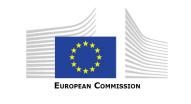 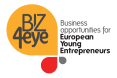 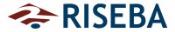 mOTIVĀCIJA
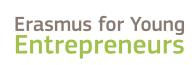 15
IEGUVUMS NO DALIBAS PROJEKTA
BIZNESA UZSĀKŠANA VAI ATTISTĪBA
KĀ GŪTĀ PIEREDZE PALIDZĒS ATTĪSTĪT UZSĀKT BIZNESU
Vēlamais ieguvums no HE – pieredze vai biznesa kontakti

Pieredzes pārņemšana
Nav prakse
Nav valodu kursi
Nav studijas
Nav darba vietas meklēšana
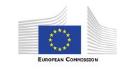 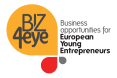 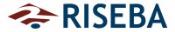 Biznesa plāns
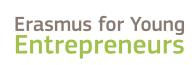 16
Skaidrs produkta, pakalpojuma apraksts
Kāda problēma tiek risināta?
Kāds ir Biznesa modelis?
Tirgus analīze
Potenciālo klientu apskats
Konkurentu apskats
Marketinga un pārdošanas plāns
Finanšu plāns – naudas plūsma 2 gadiem un bezzaudejuma punkts
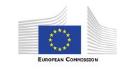 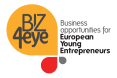 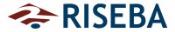 Uzņemošais uzņemējs
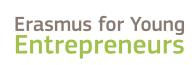 17
Uzņem jaunos uzņēmējus no ES;
Dalās ar pieredzi jaunajam uzņēmējam;
Sniedz nepieciešamās zināšanas;
Atbalsta jauno uzņēmēju;
korporatīvā sociālā atbildība;

Var startēt programmā vairakkārt
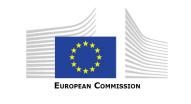 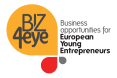 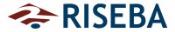 mOTIVĀCIJA
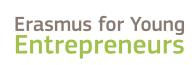 18
IEGUVUMS NO DALIBAS PROJEKTĀ;
dalīties ar pieredzi;
attistība vai biznesa kontakti;

Pieredzes sniegšana
Nav prakse
Nav darba vietas sniegšana
Nav lētais darba spēks
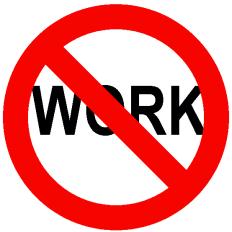 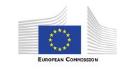 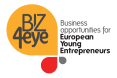 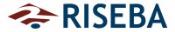 Pieteikšanās projektam
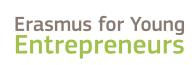 19
Elektroniski - http://www.erasmus-entrepreneurs.eu/
Aizpilda pieteikumu
Pievieno CV
Pievieno motivācijas vēstuli
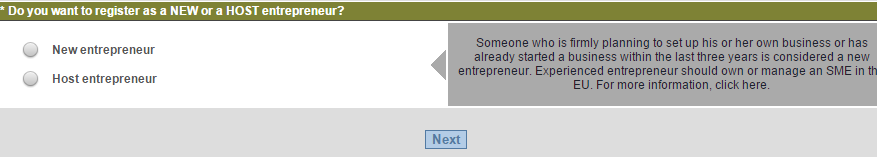 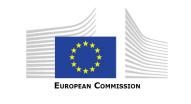 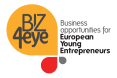 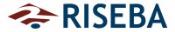 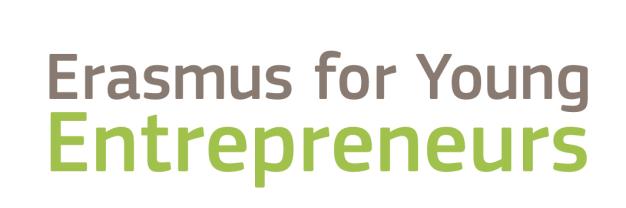 20
20
Ieguldījums Tavā nākotnē
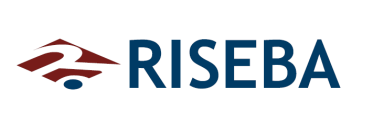 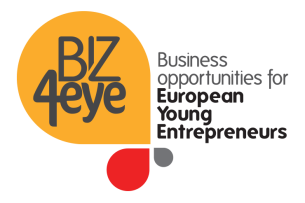 Projektu daļas vadītājs Reinis Budriķis
+371 28462326
+371 25617698
reinis.budrikis@riseba.lv
reinisbudrikis@gmail.com
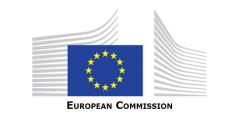